БДОУ МО Динской район «Детский сад №15»
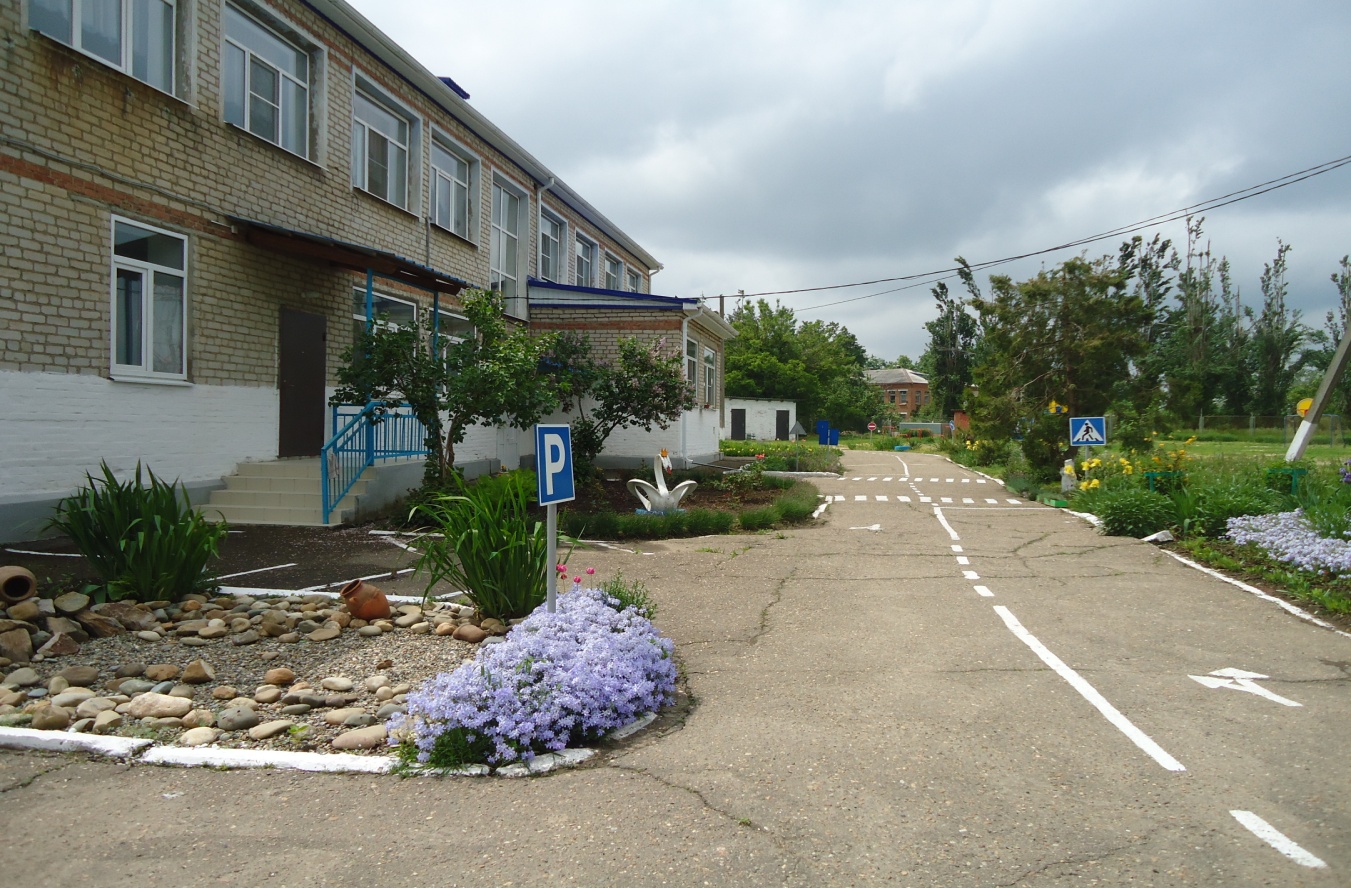 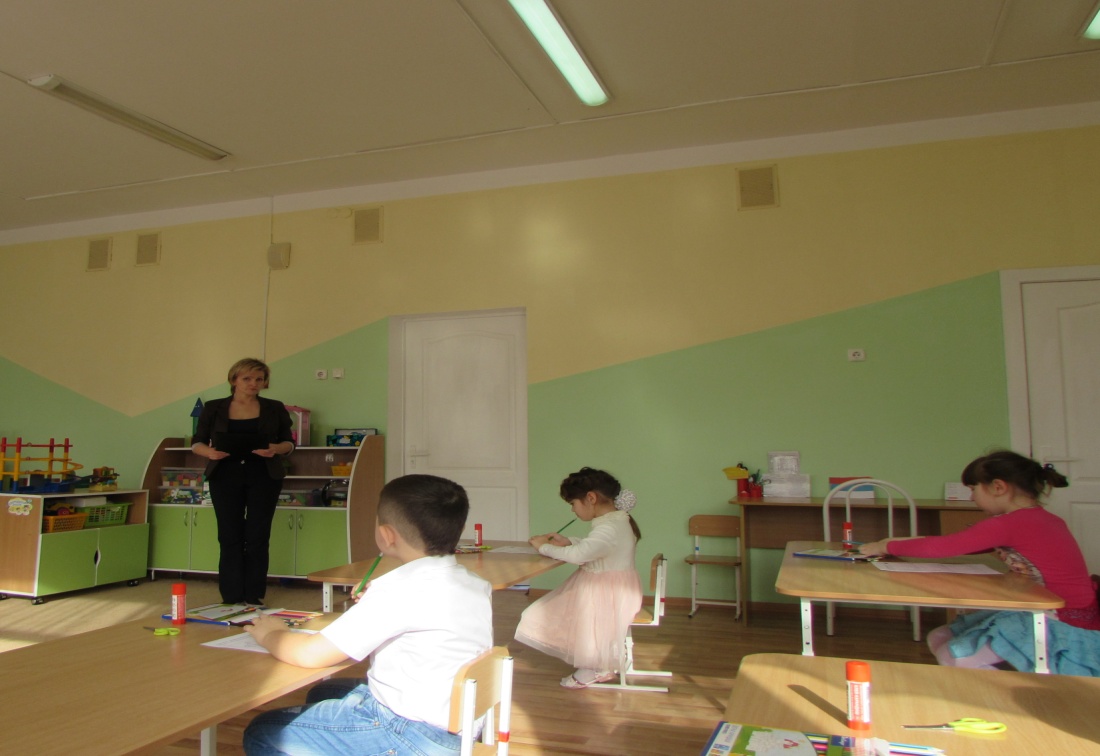 Постарайтесь все понять,Учитесь тайны открывать!
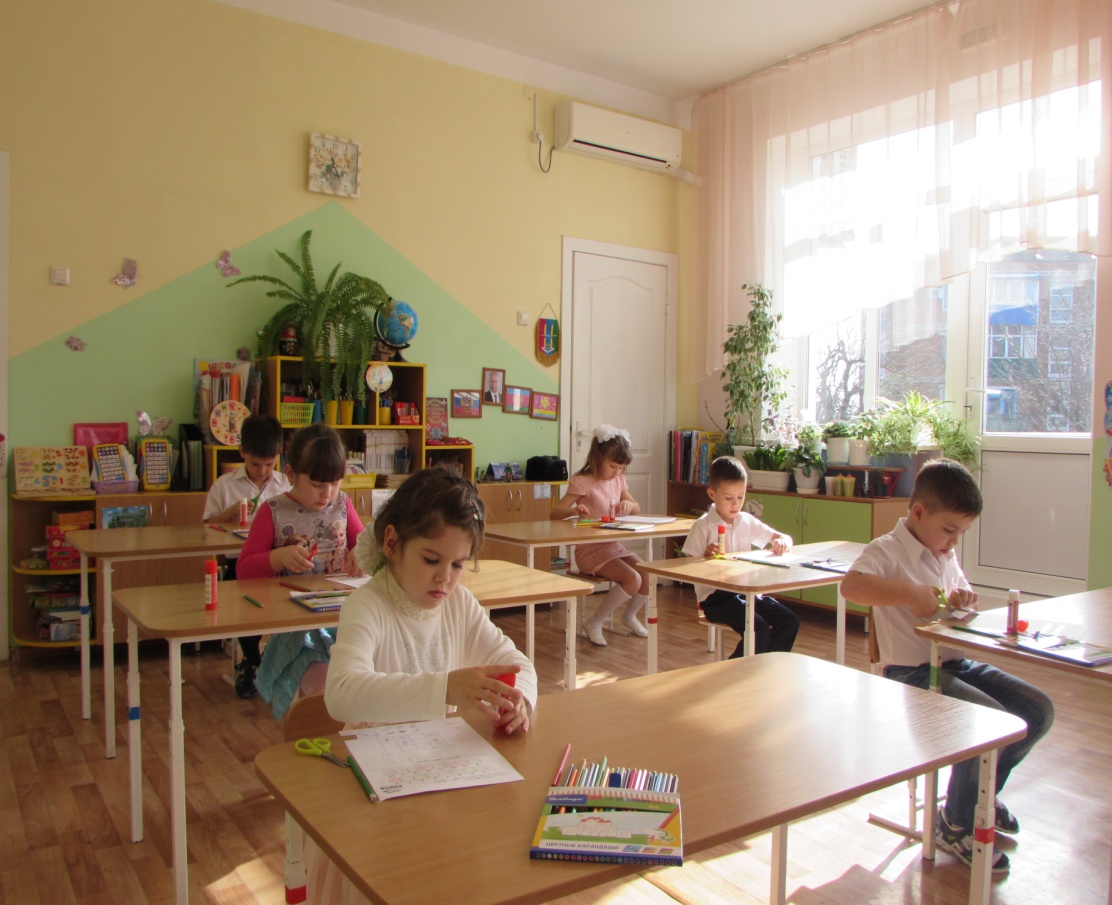 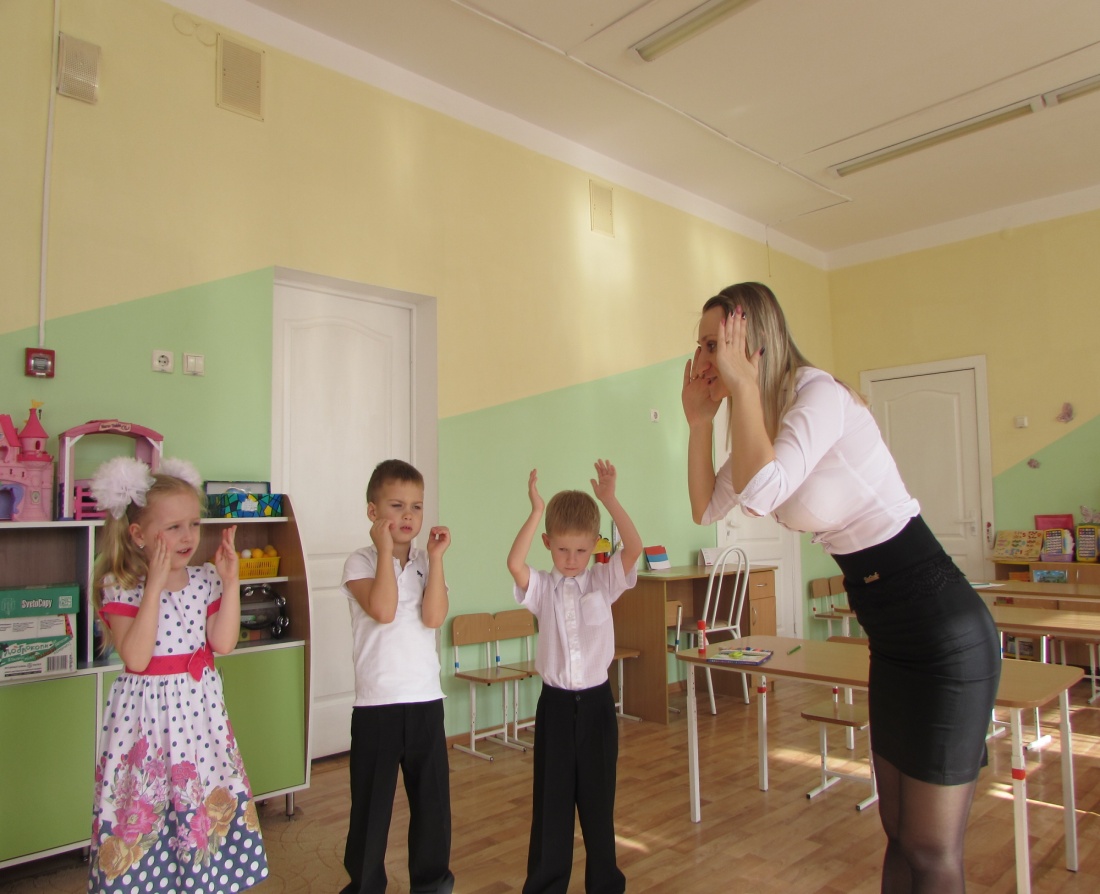 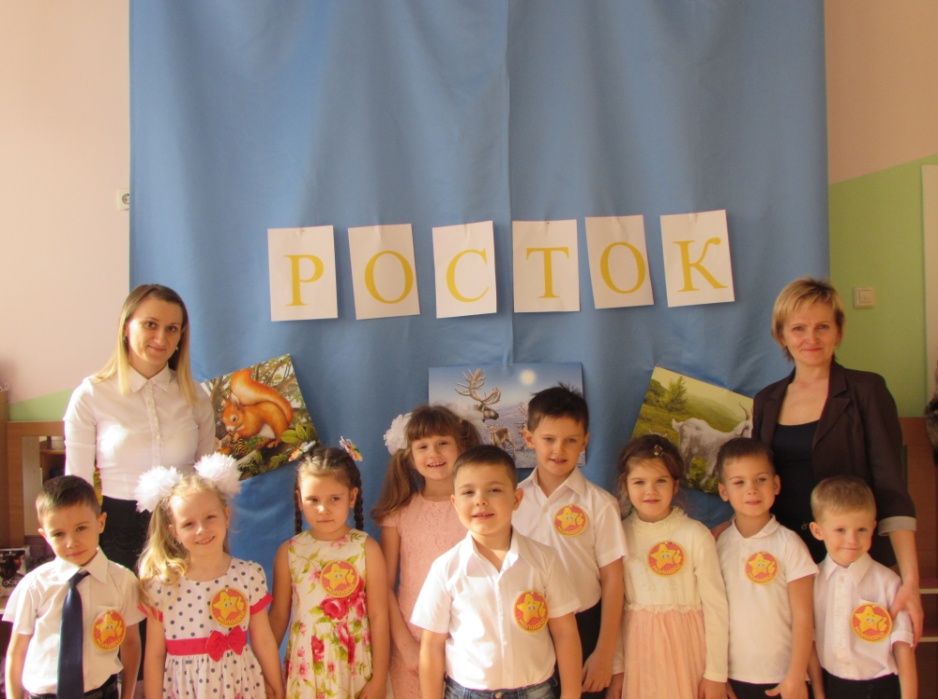 Вы вершину покорили,Вы сумели, вы победили,В борьбе вы лучше всехИ пришел к вам успех!